FEMA Region XLeadership Development Program
Group Session #2
Leading Through Change: Sustaining Energy

Mike O'Connor & Sandy SwiderDecember 2020
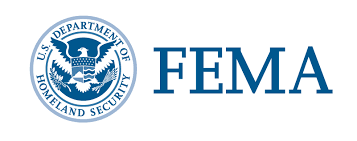 Every time someone uses the phrase “NEW NORMAL,” I look at an imaginary camera like this
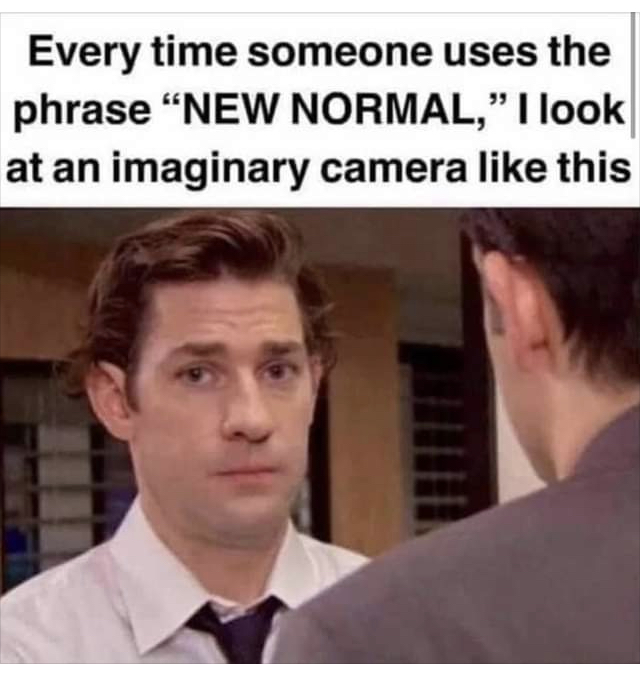 Session Objectives:
Managing the Creative Tension that comes with change

Create intentional CREATIVE focus

Build energy to rally the team (and yourself)
Momentum
Alignment
Results
December 16, 2020
[Speaker Notes: INTRO….Group Sessions: Best Practices:
Best Practices
March 2020 – TLC moved all certifications to virtual.
Some of the lessons learned:


Mike REVEAL next slide…]
Session Objectives:
Managing the Creative Tension that comes with change

Create intentional CREATIVE focus

Build energy to rally the team (and yourself)
Momentum
Alignment
Results

Explore “the differences that make the difference” in change-ready leaders
December 16, 2020
[Speaker Notes: INTRO….Group Sessions: Best Practices:
Best Practices
March 2020 – TLC moved all certifications to virtual.
Some of the lessons learned:


Mike REVEAL next slide…]
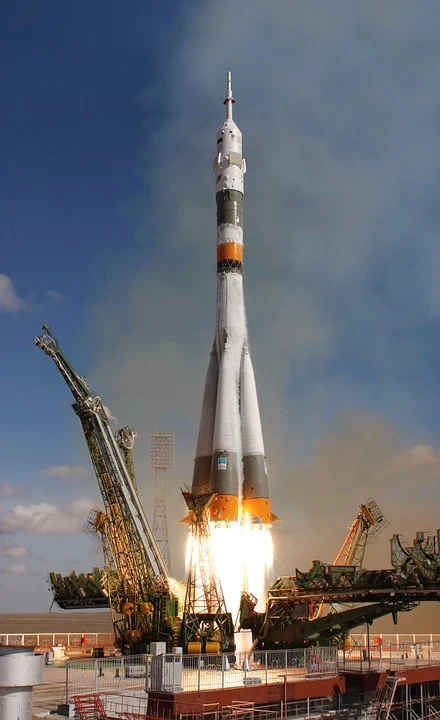 The Moonshot

Change requires leaning into two worlds, the current reality and the future.

The rocket is the metaphor for investing in Creative Leadership to get free of the gravity of your existing mindset or situation and get on course to reach the goal you desire – the moonshot!
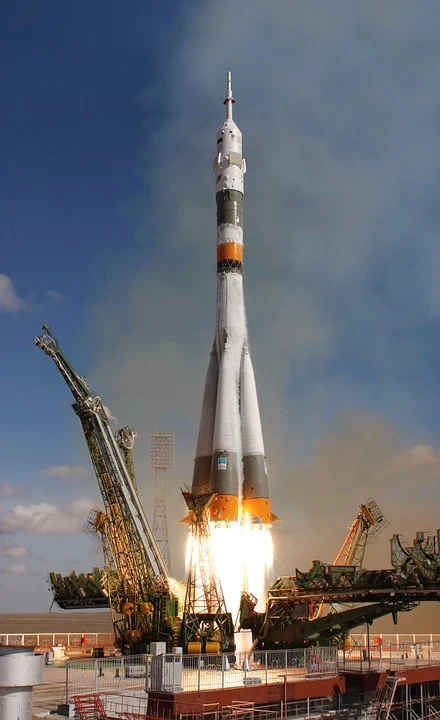 The Moonshot

Change requires leaning into two worlds, the current reality and the future.

The rocket is the metaphor for investing in Creative Leadership to get free of the gravity of your existing mindset or situation and get on course to reach the goal you desire – the moonshot!

It’s an individual and collective mindset.

It’s an individual and collective transition.
Definition: Scaling Leadership: Creating the capability and capacity of the organization to create what matters most.
Reacting to Change
Complying
Protecting 
Controlling
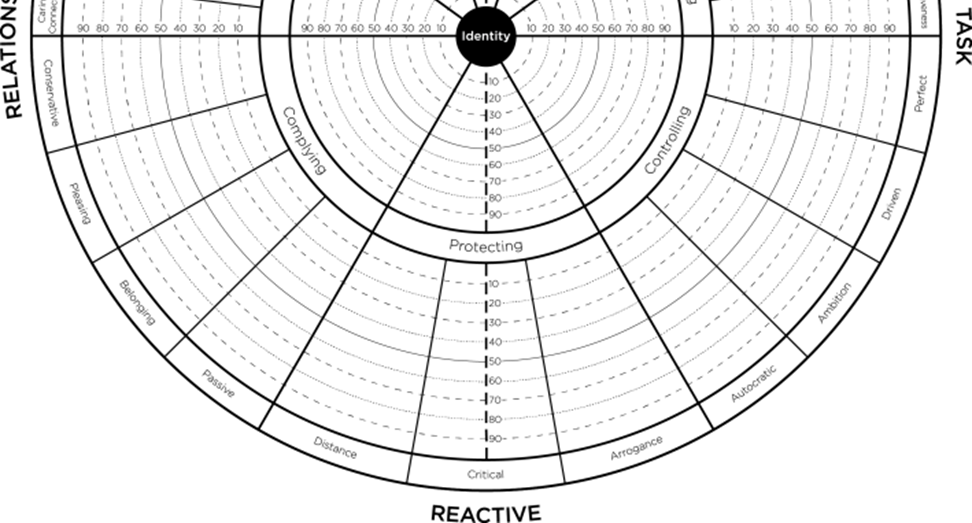 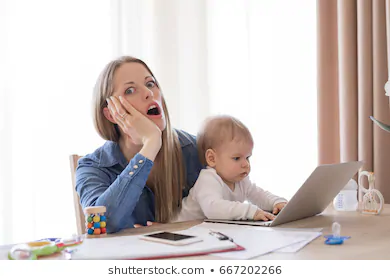 Tendencies: Self Talk
Reactive Mindset
Cling onto old stories or beliefs as a source of stability.
Martyr ourselves: get sucked into drama or negative self-talk.
Pretend that “this too shall pass”.
Tendencies: Self Talk
Reactive Mindset
Creative Mindset
Cling onto old stories or beliefs as a source of stability
Martyr ourselves: get sucked into drama, gossip or negative self-talk
Pretend that “this too shall pass”
Accept that old beliefs are no longer serving us (Systems Awareness)
Invest in our own resilience (mindset, health, interests) (Creative Mindset)
Confront the realities and plan accordingly (Authenticity)
Tendencies: Approach to Work
Reactive Mindset
Get swept along with the issue of the day

Tend to that which is right in front of you

Do it yourself, so it gets done right
Tendencies: Approach to Work
Reactive Mindset
Creative Mindset
Stay true to Vision and Purpose. Get clarity on the facts (Achieving)

Step back and look at long-term goals. Proactively tend to your energy levels (Systems Awareness).

Invest in others: Delegate, Train and Develop (Mentoring and Development)
Get swept along with the issue of the day

Tend to that which is right in front of you

Do it yourself, so it gets done right
Tendencies: Communication
Reactive Mindset
Wait until everything is settled down

Assume everyone gets it

Make decisions in isolation

Micromanage
Tendencies: Communication
Reactive Mindset
Creative Mindset
Wait until everything is settled down

Assume everyone gets it

Make decisions in isolation

Micromanage
Stay true to Vision and Purpose. Get clarity on the facts. Check in with team and share what is known. (Achieving)

Step back and look at long-term goals. Proactively tend to your energy levels (Systems Awareness).

Involve Others: Encourage diverse points of view (Sustainable Productivity)

Offer latitude: Define the destination, let others choose the route (Mentoring and Development)
Small Group Breakouts:

Which Reactive Tendency is your “go to” when overwhelmed by change?

Which Creative Tendency could better serve?
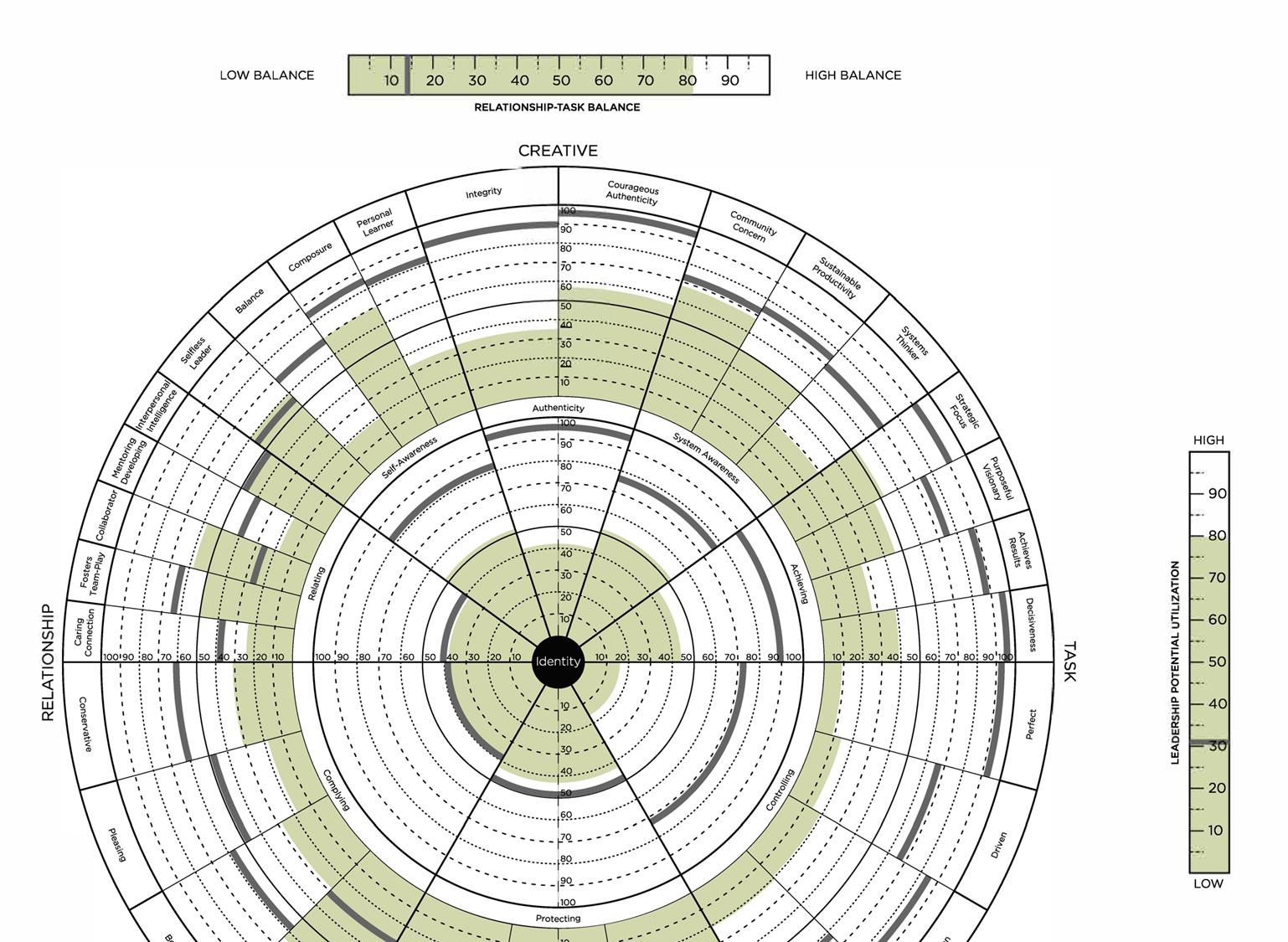 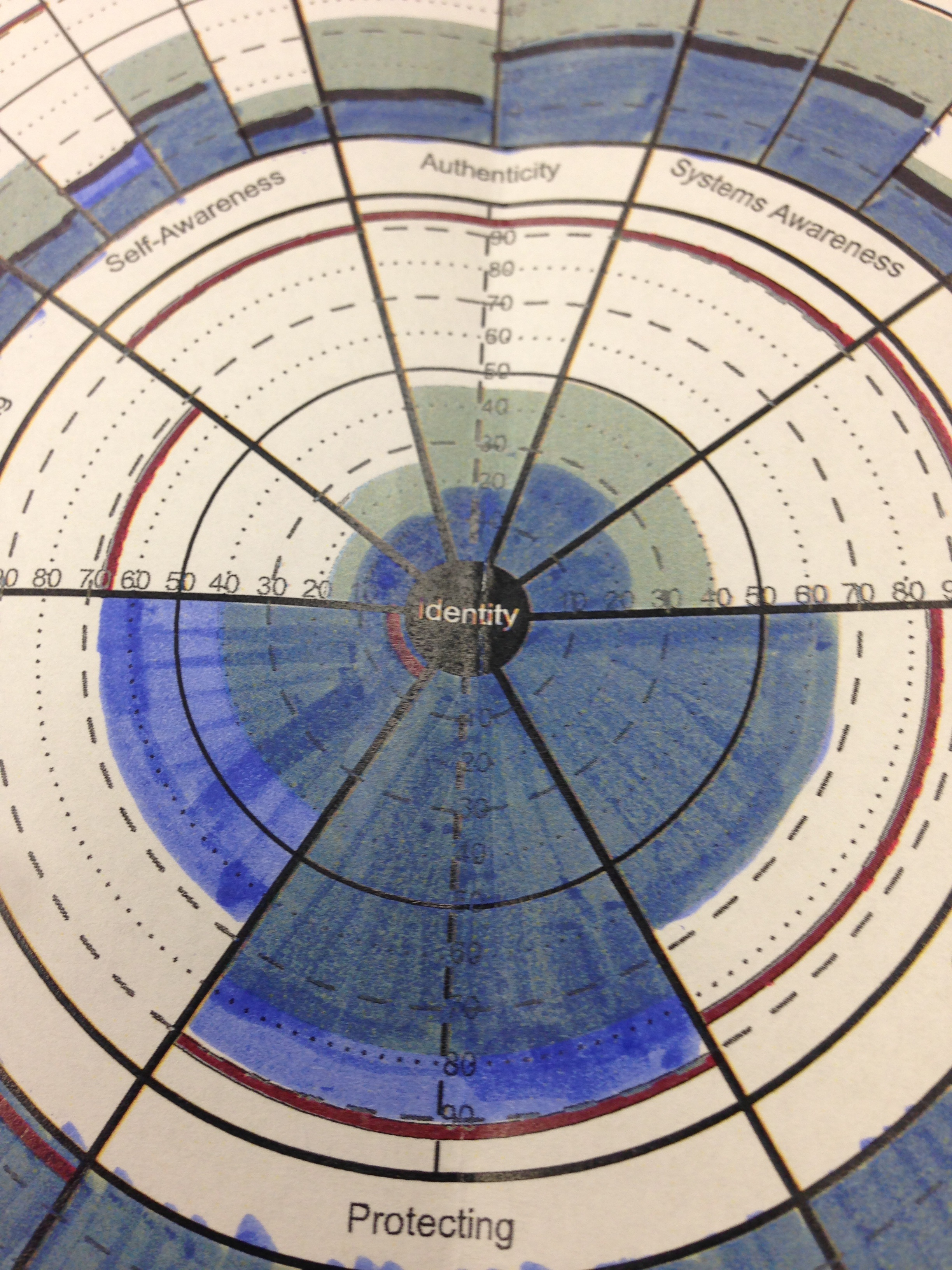 “As I was looking through my feedback last night, the angel of deathappeared…”
[Speaker Notes: Learning Objective 1: for participants to appreciate how humor can be a sign of some healthy Subject/Object differentiation (poking some fun at my own pattern). This can be useful in opening up more curiosity, compassion, and experimentation.]
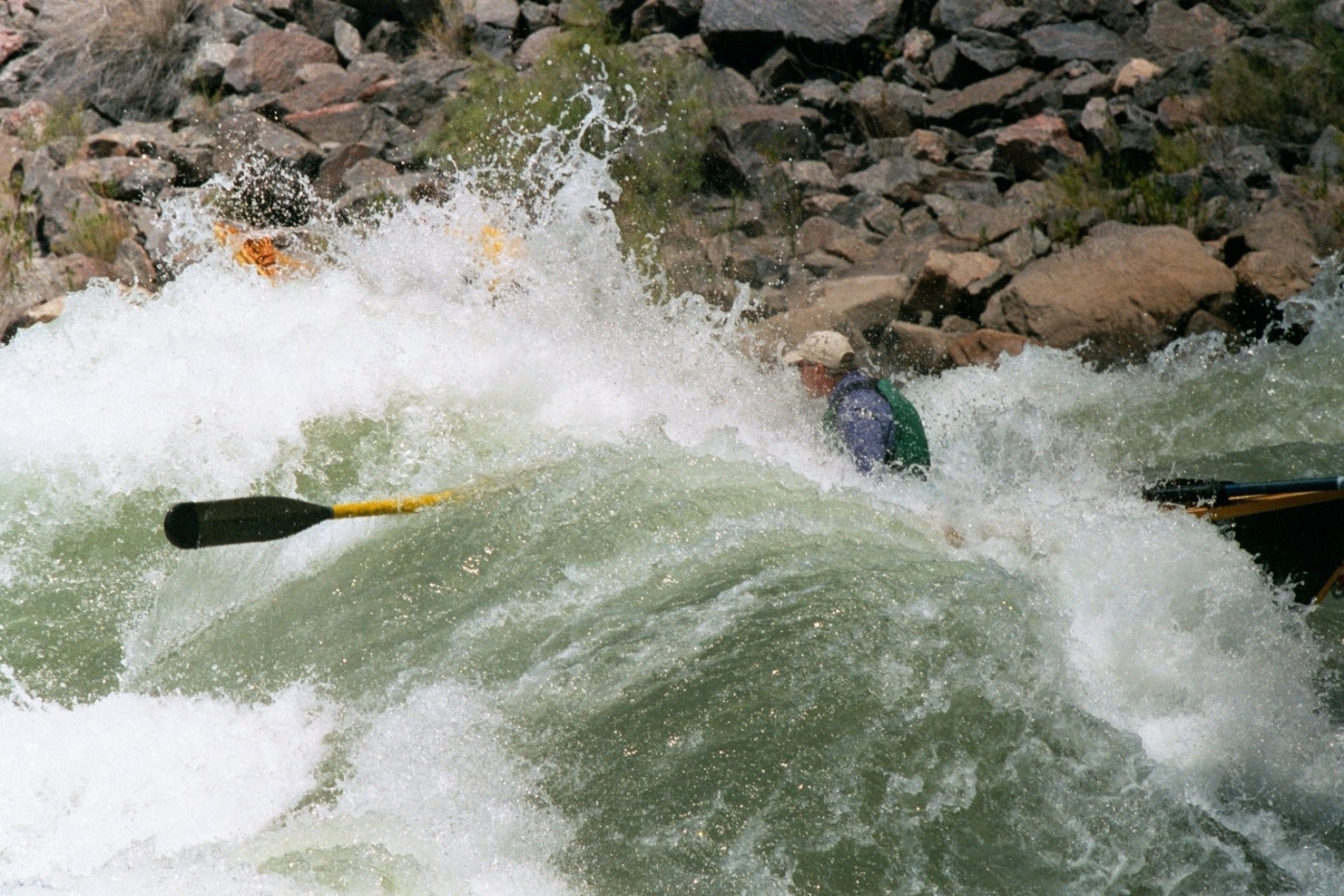 Sustaining Energy
Identify three things, activates, people or practices that give you energy.
> Plan to increase exposure here each day.
Identify three things that drain your energy.
> Make a plan to manage or  eliminate.
Mindset: Think it into existence. The power of the mind is infinite.
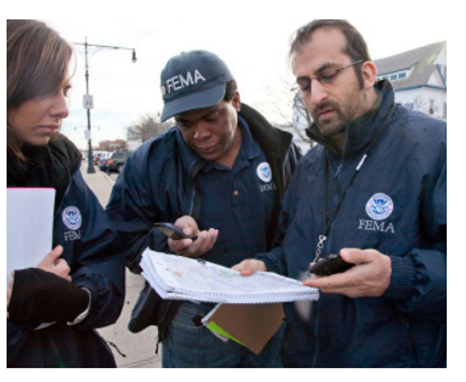 Energy Management Strategies

 Create space to think
 Say No
 Catch people doing things right

 Connect with the team
 Find the “silver lining”
 Assume positive intent

 Reward successes, and good attempts
 Decide when “good enough” is good       enough
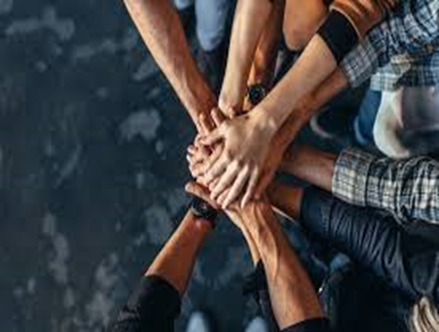 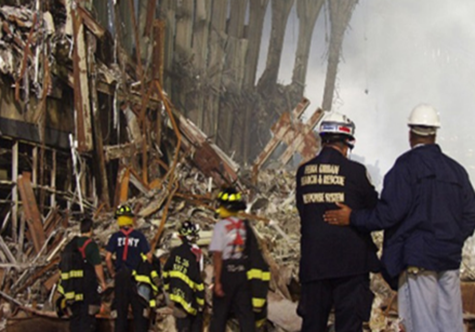 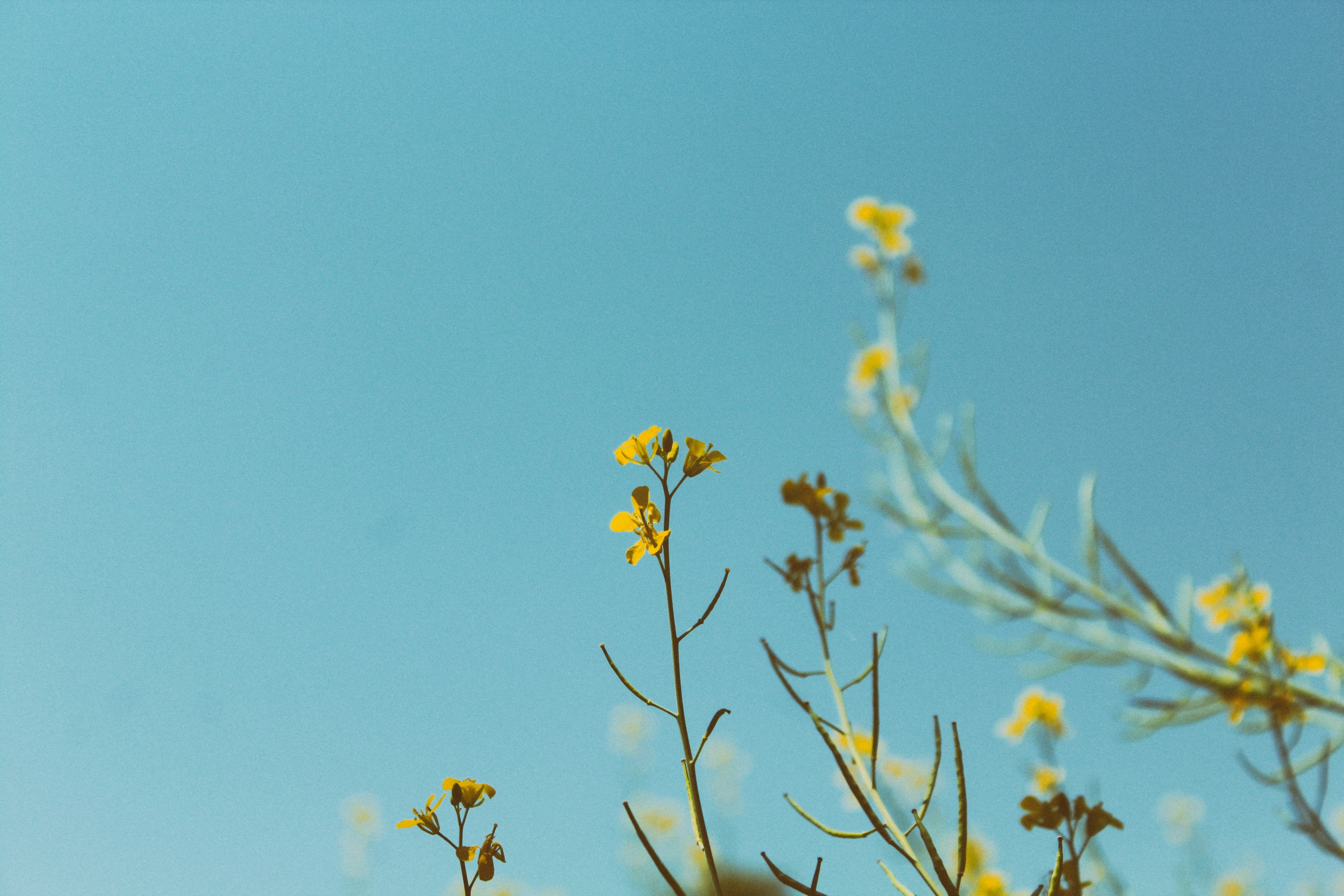 “One of the most sincere forms of respect is actually listening to what another person has to say”Bryant McGill
[Speaker Notes: One on One - Leadership Circle Debrief:
Orientation to Model Prior
Email Feedback Reports and Profile Interpretation Manual
Mike Screen Shot
Screen Sharing]
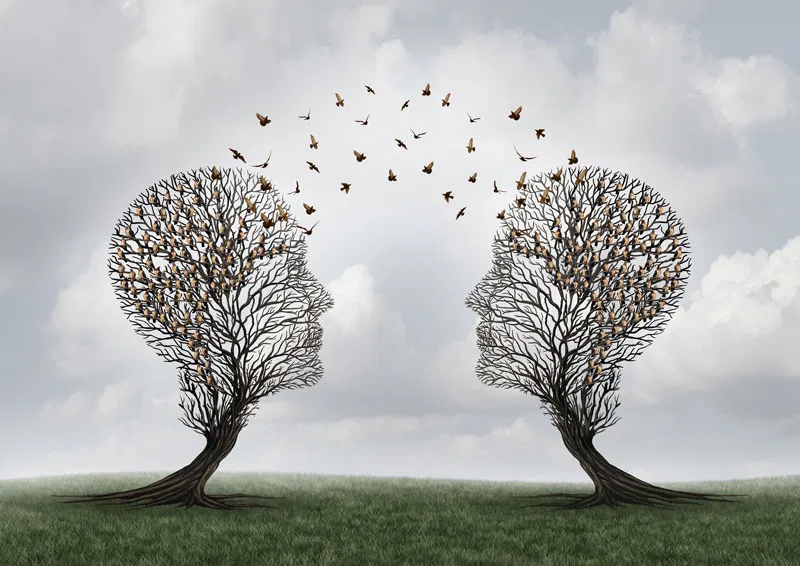 Four Levels of Listening

Distracted
Self-Centered
Active
Intuitive
Listening as a Leader
Mindset
Inquiry
Echoing
Empathizing
Clarifying
Summarizing
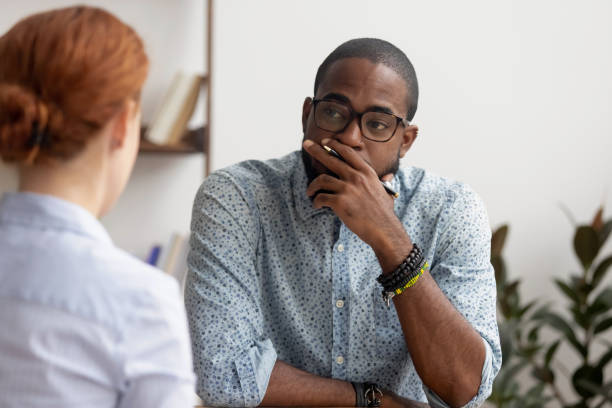 Listening as a Leader
While avoiding the Toxins:

       - Criticism
       - Contempt
       - Defensiveness
       - Stonewalling
Mindset
Inquiry
Echoing
Empathizing
Clarifying
Summarizing
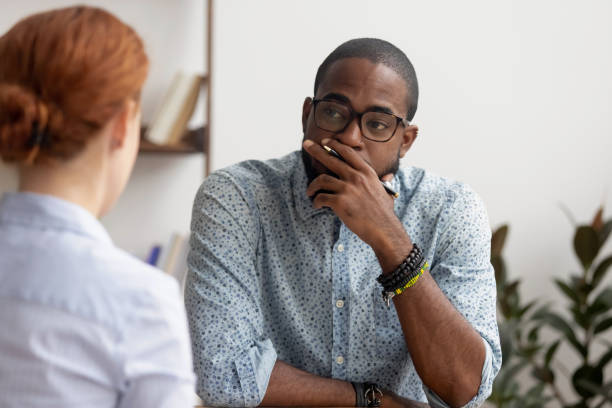 Listening as a Leader
While avoiding the Toxins:

       - Criticism
       - Contempt
       - Defensiveness
       - Stonewalling

    Capture your insights… for an 
      upcoming group discussion
Mindset
Inquiry
Echoing
Empathizing
Clarifying
Summarizing
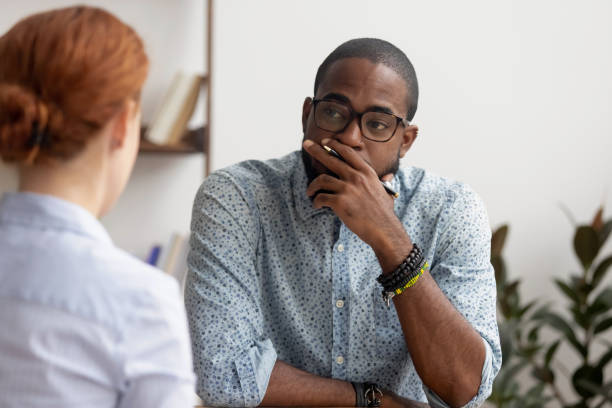 Set intention to “seek to understand”

Be fully present, nonverbals

Withhold judgement

Do not think about your response
MINDSET
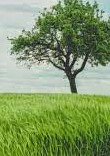 Complying
Conservative
Belonging
Pleasing 
Passive
Leadership Circle
Invite speaker to elaborate

Ask open ended questions

Ask follow-up questions
INQUIRY
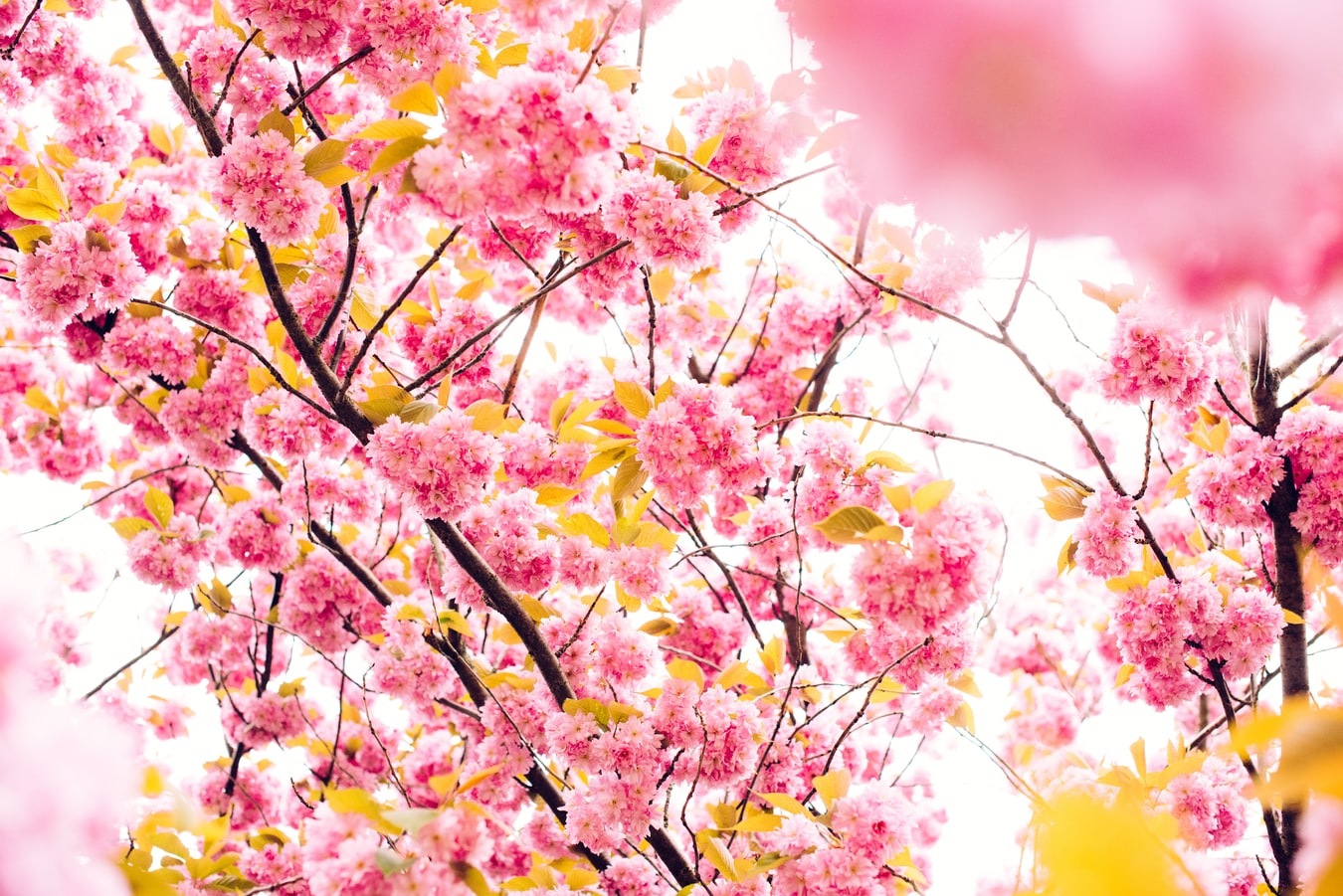 Complying
Conservative
Belonging
Pleasing 
Passive
Leadership Circle
Restate the basic ideas

Remain neutral – don’t agree or disagree

Ensure your understanding
ECHOING
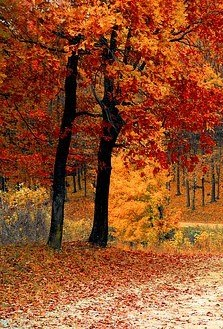 Complying
Conservative
Belonging
Pleasing 
Passive
Leadership Circle
Acknowledge facts and feelings

Suspend judgement

Remain neutral

Promote cooperation
EMPATHIZING
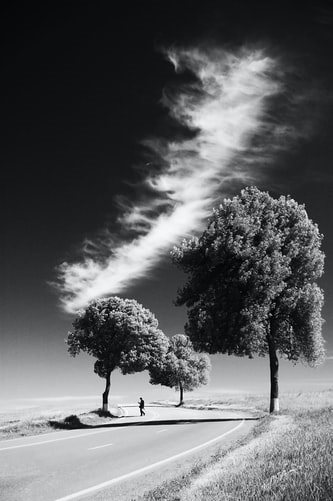 Complying
Conservative
Belonging
Pleasing 
Passive
Leadership Circle
Elicit additional information

Ask questions for understanding

Ask for examples, as needed
CLARIFYING
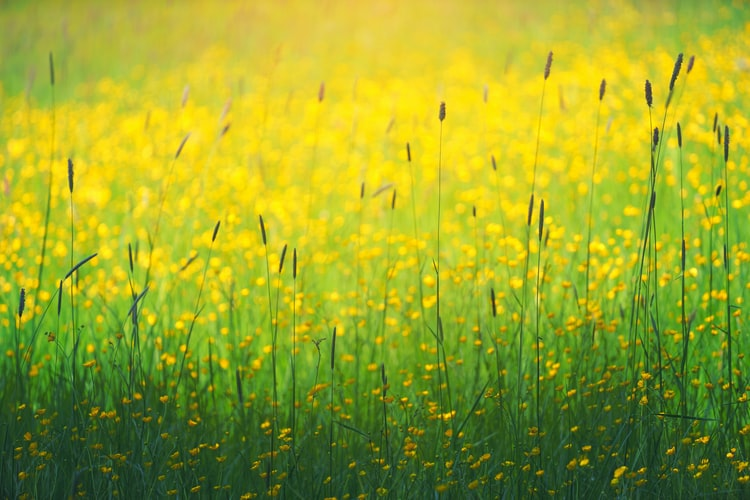 Complying
Conservative
Belonging
Pleasing 
Passive
Leadership Circle
“The key theme of what you are sharing seems to me to be…”

“…. Is there anything else you’d like me to know?”
SUMMARIZING
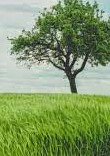 Complying
Conservative
Belonging
Pleasing 
Passive
Leadership Circle
Breakout DiscussionThink about an important upcoming discussion.
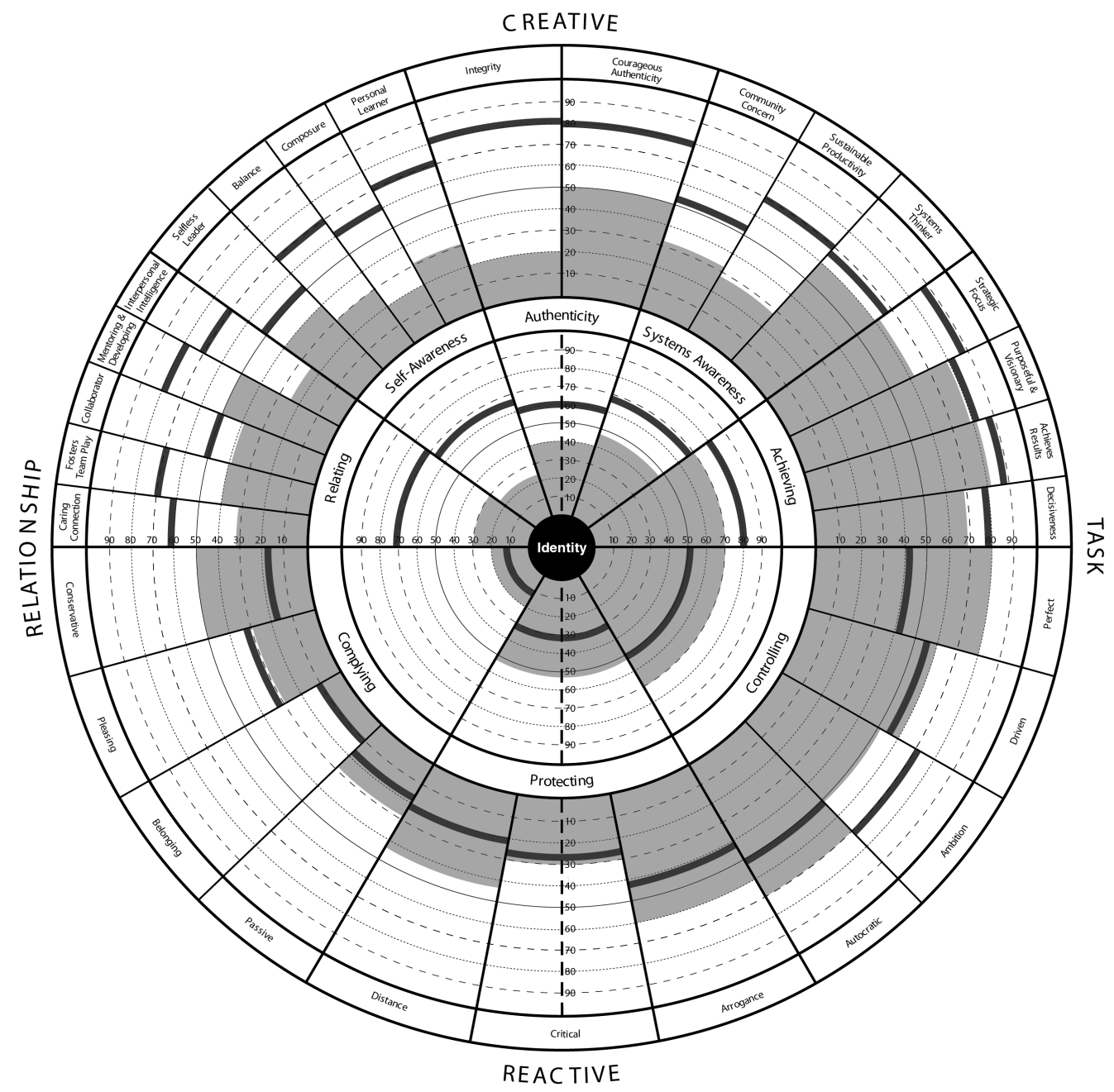 Breakout DiscussionThink about an important upcoming discussion.> Which TOXIN do you intend to avoid?> Which listening strategies could best serve you?
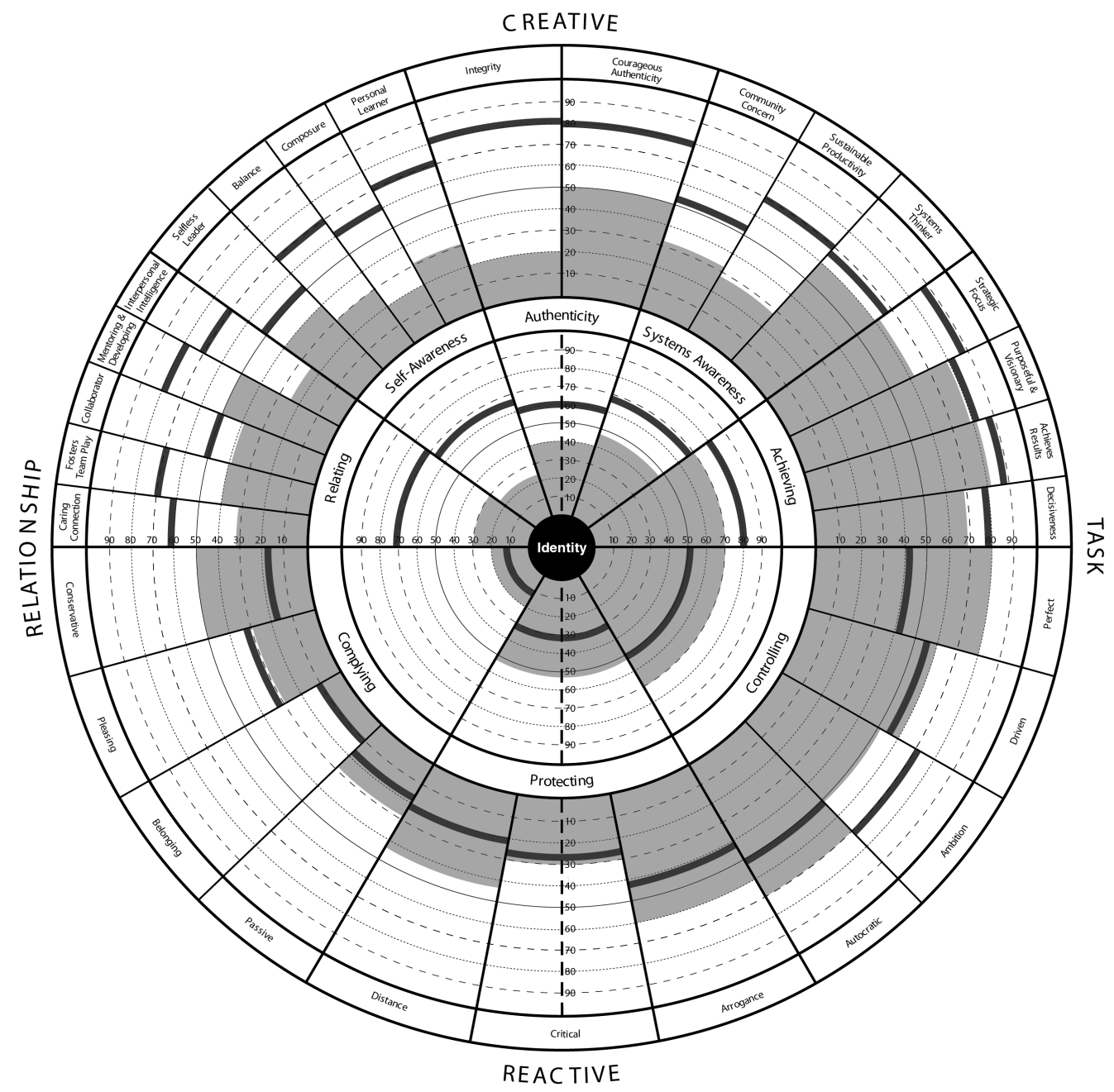 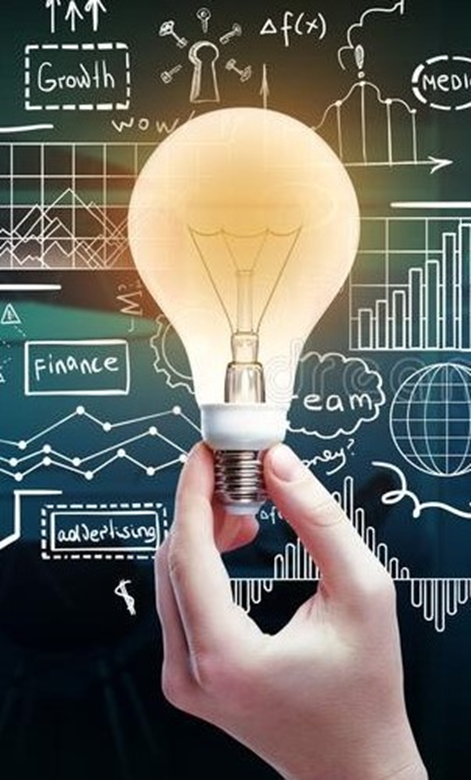 Insights?
[Speaker Notes: Learning Objective 1: for participants to appreciate how humor can be a sign of some healthy Subject/Object differentiation (poking some fun at my own pattern). This can be useful in opening up more curiosity, compassion, and experimentation.]
Session Objectives:

Managing the Creative tension that comes with change

Create intentional CREATIVE focus

Build energy to rally the team (and yourself)
  Momentum
  Alignment
  Results

Capture Key Insights in your Leadership Development Plan

Creative Mindset
Self Talk
Approach to Work
Communication
Energy Management
Listening

Utilize Resources on the FEMA Leadership Development Site
The energy required to create velocity. 
The difference is that with the slingshot you are pulled back before you go forward and this is often true in life.
It is that often a setback that creates the energy to throw us forwards to bigger and better things. 
We have a choice, to stay down or use that experience as the energy to project yourself forward
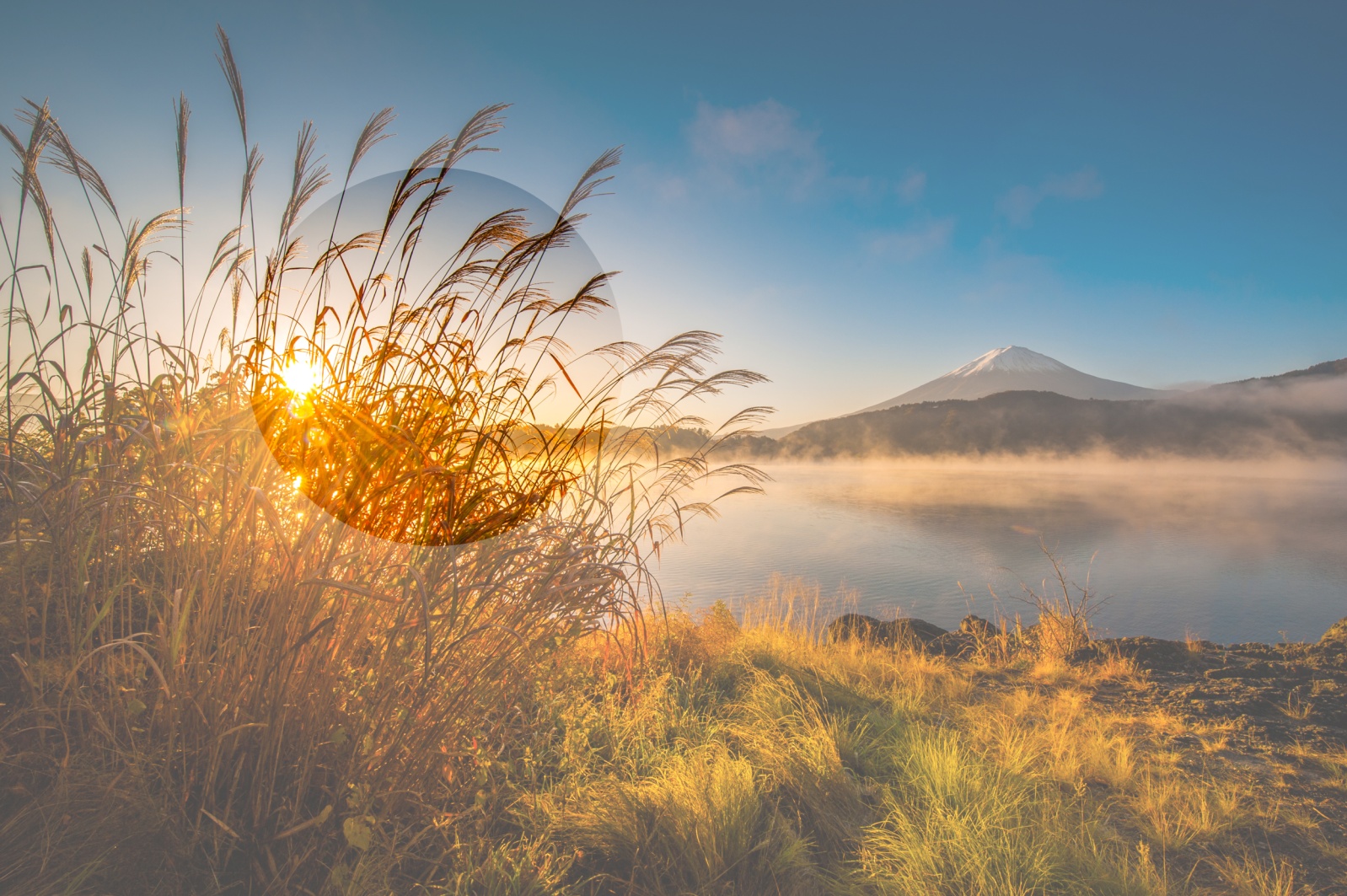 Thanks for showing up.  Until next time…
Remaining Slides are for 
Review Purposes
Creative Competencies
Authenticity
-Integrity
-Courageous Authenticity
Self Awareness
-Selfless Leader
-Balance
-Composure
-Personal Learner
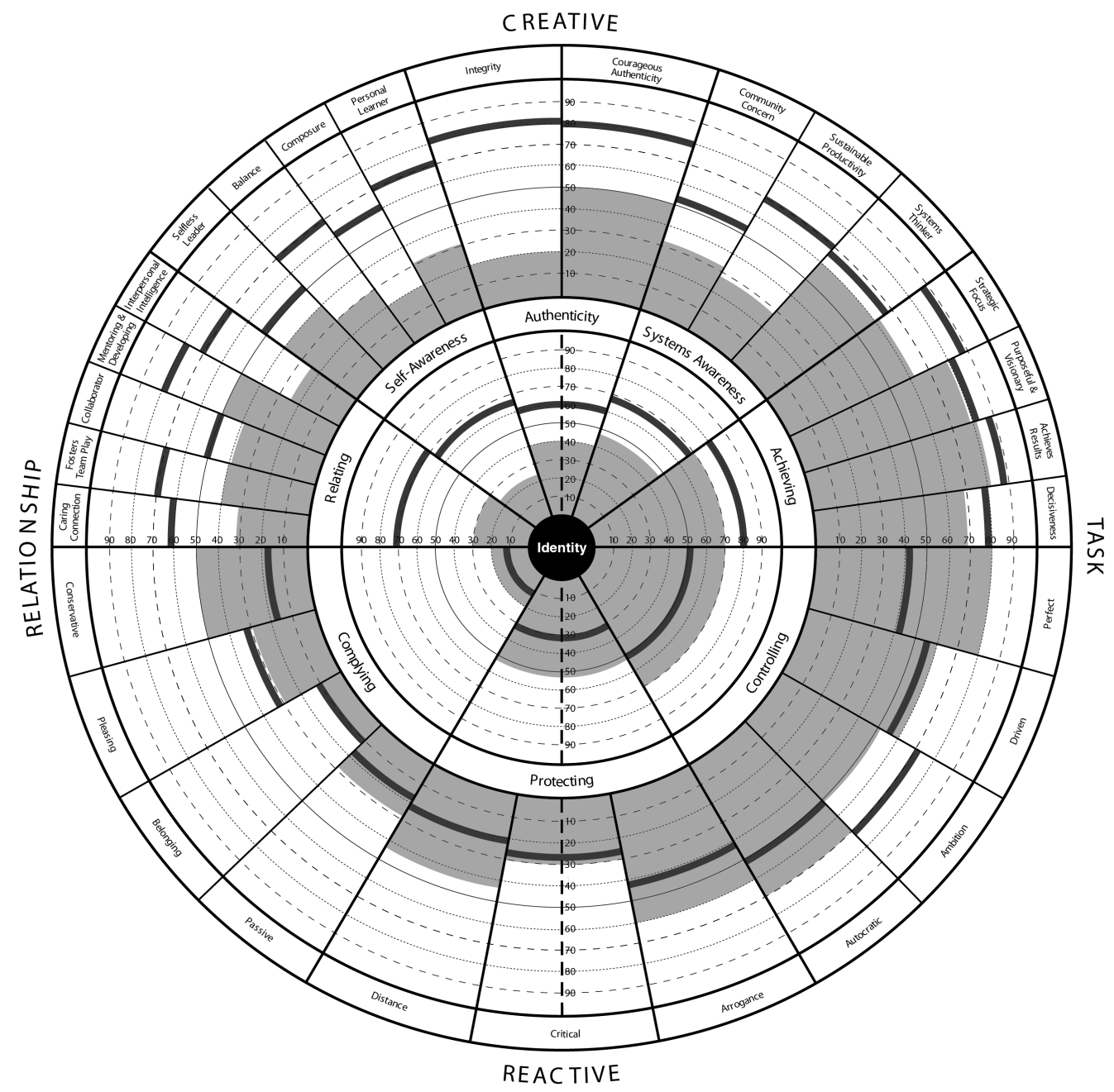 Systems Awareness
-Community Concern
-Sustainable Productivity
-System Thinker
Relating
-Caring Connection
-Fosters Team Play
-Collaborator
-Mentoring &  Developing
-Interpersonal Intelligence
Achieving
-Strategic Focus
-Purposeful & Visionary
-Achieves Results
-Decisiveness
Create your Story: Creative and Reactive
Creative:

When Creative, we are focused on Mission, Purpose, things we love and care about
Focus on long- term impact, truly scaling capacity and capability
We are working in collaboration with others and in a “playing to win” mindset (Engaging, Inspiring, Unleashing)
We are mindful of what people want or need in leadership
Less dependent on the outside for validation
We can work more autonomously in collaboration without all the fear, aggression or self-protection
Reactive Tendencies
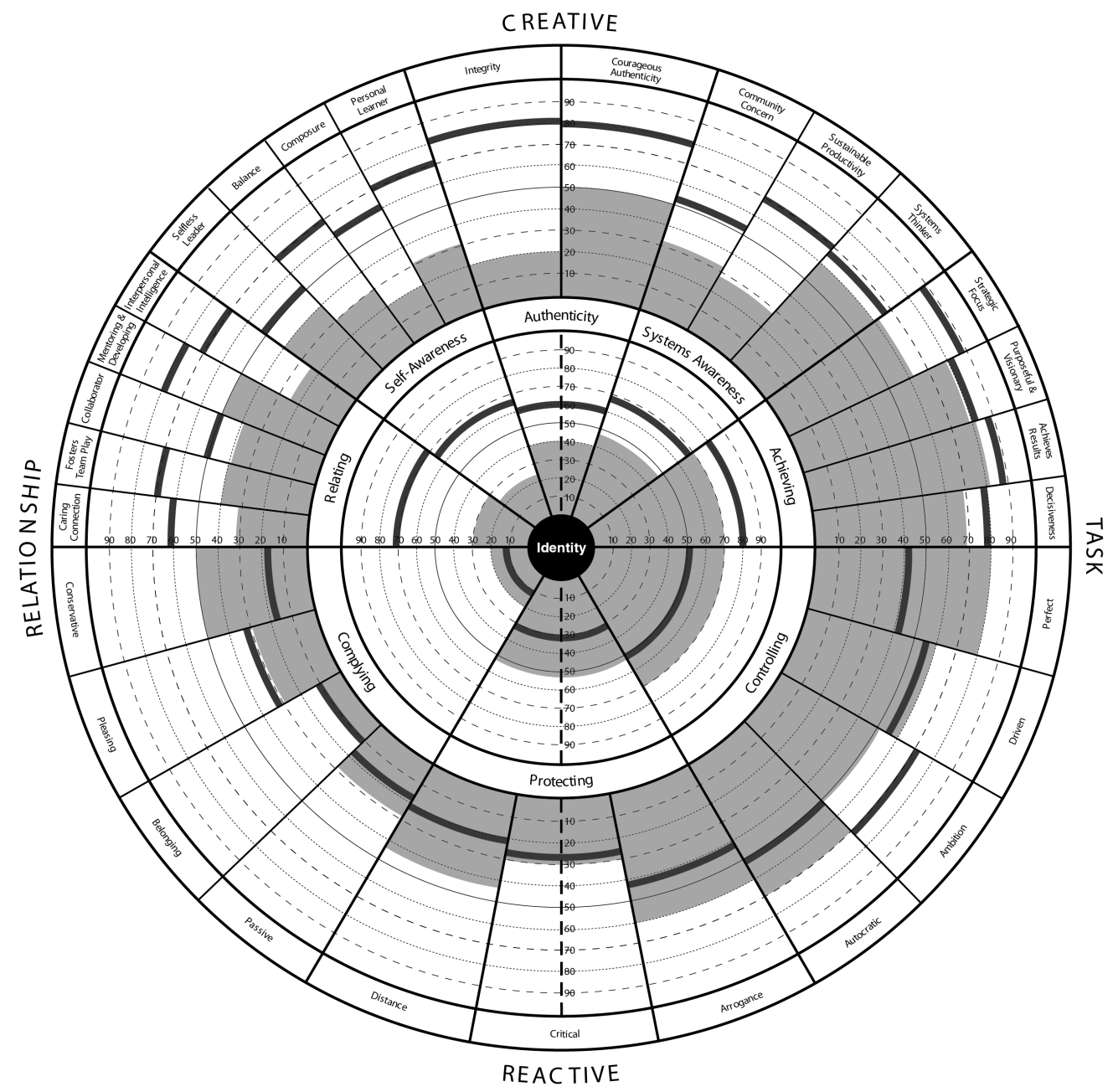 Controlling
Complying
-Autocratic
-Ambition
-Driven
-Perfect
-Conservative
-Pleasing
-Belonging
-Passive
Protecting
-Distance
-Critical
-Arrogance
Create your Story: Creative and Reactive
Reactive:

The Reactive is running our strengths from a reactive place… a play it safe or “play not to lose” manner
One’s validation (safety, affirmation, self-worth) comes from OUTSIDE of them (from others, from results, from being in the know). “I am looking to you for validation”
There are gifts, much of it has been well earned and part of one’s journey; they have contributed to where a leader is today.  One can take advantage of the “gifts” if used with intention

Will get short-term results (so, it has a place. And can be quite compelling during times of stress or uncertainty)

Here, we are still able to get results, but it comes from a place of fear, self-protection or risk aversion
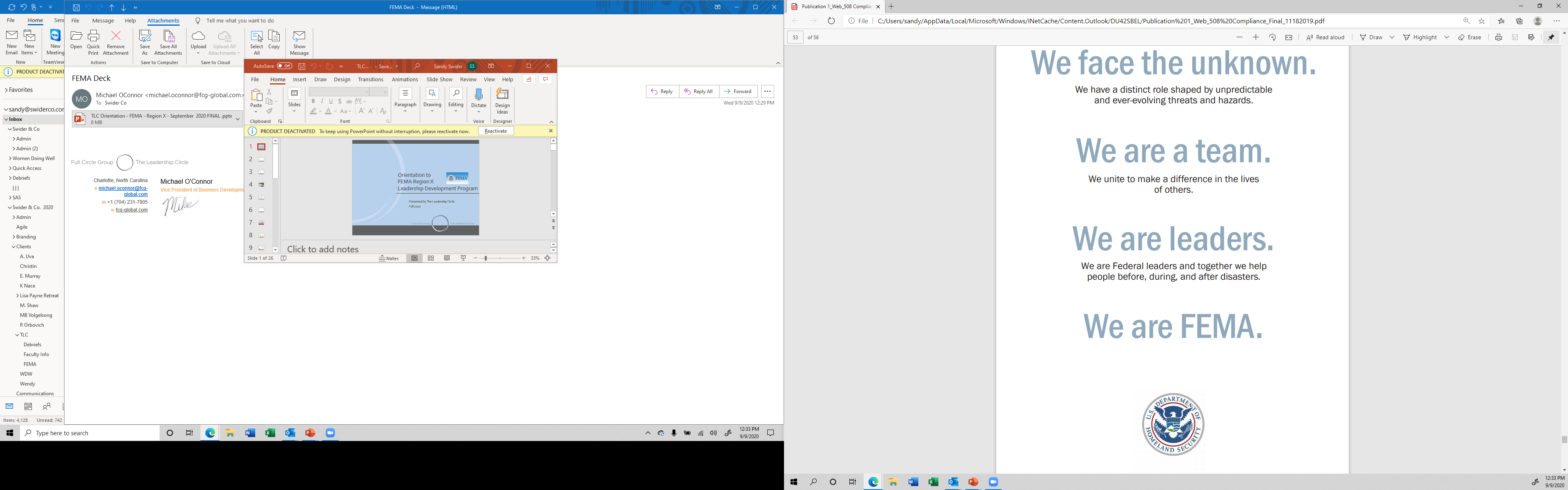 Maintain or Grow?
Problem - Reacting
Outcome - Creating
Purpose
Vision
Problem
Threat
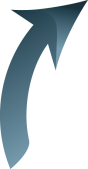 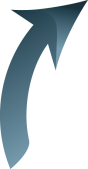 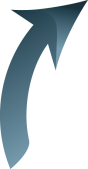 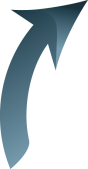 Passion
Passion
Fear
Fear
Action
Action
Reaction
Reaction
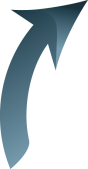 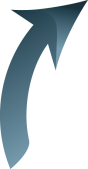 Effectiveness
Effectiveness
Time
Time
Unleashing
Containing